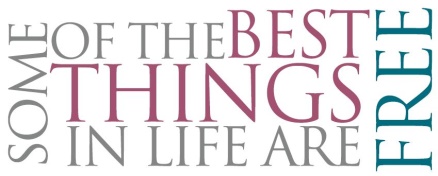 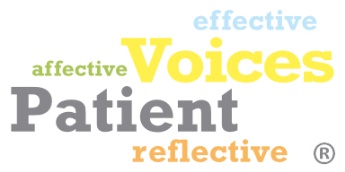 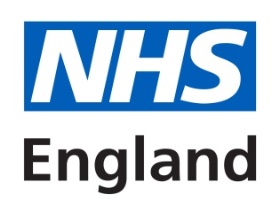 Compassion
Part of the DNA of Care Programme
Compassion: a facilitator’s guide
Part of the DNA of Care programme
© NHS England and Pilgrim Projects
Compassion
‘The whole idea of compassion is based on a keen awareness of the interdependence of all these living beings, which are all part of one another, and all involved in one another.’
	     Thomas Merton
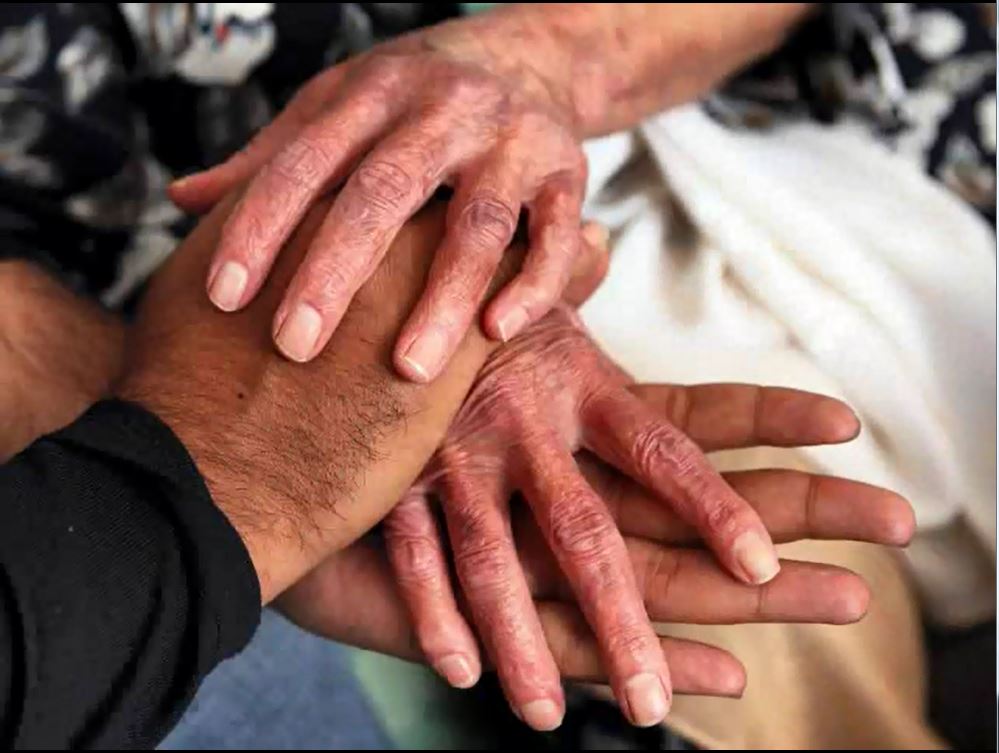 Photo © Henri Rahman
Compassion: a facilitator’s guide
Part of the DNA of Care programme
© NHS England and Pilgrim Projects
Compassion, kindness and community
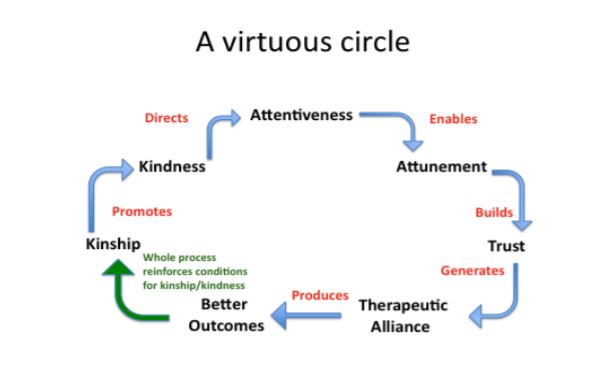 Penny Campling 2013
Compassion: a facilitator’s guide
Part of the DNA of Care programme
© NHS England and Pilgrim Projects
Kindness and kinship
Cynd  (Old English) = nature, family, lineage – kin
‘Kindness implies the recognition of being of the same nature as others – being of a kind – in kinship.’
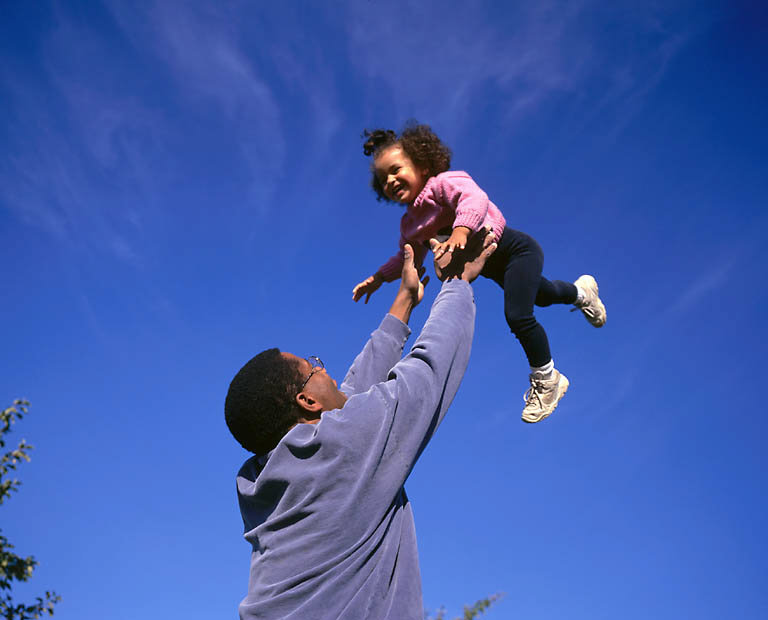 Compassion: a facilitator’s guide
Part of the DNA of Care programme
© NHS England and Pilgrim Projects
Compassion fatigue
‘It is not enough simply to aim to reduce staff stress levels. 
We should be promoting the idea that humans can flourish in the workplace.’ 					Michael West, 2016
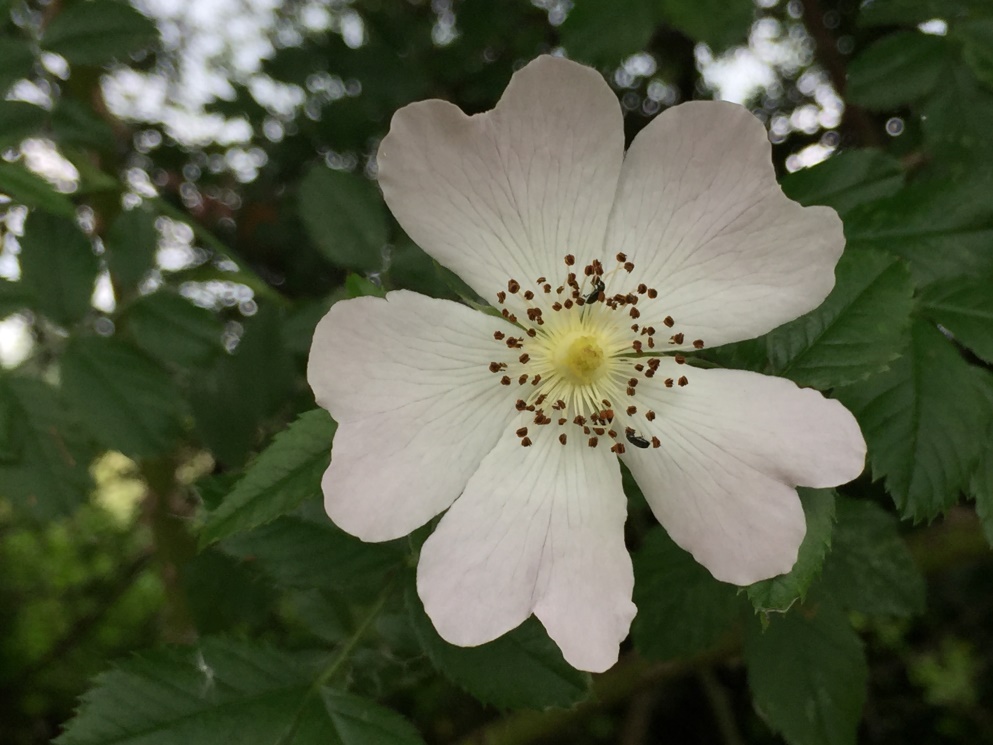 Photo © Pip Hardy
Compassion: a facilitator’s guide
Part of the DNA of Care programme
© NHS England and Pilgrim Projects
Caring for those who care
Compassion is ‘experienced by staff as a result of the thoughtful, caring, and empathetic actions of others.’
	NHS England Commissioning for compassion guide


‘We must show the same care and consideration to ourselves and our colleagues as we do to those we serve.’ 
				Leading change, adding value
Compassion: a facilitator’s guide
Part of the DNA of Care programme
© NHS England and Pilgrim Projects
Compassion in the workplace
‘I cannot emphasise enough how meaningful it was to me when care-givers revealed something about themselves that made a personal connection to my plight. The rule books, I’m sure, frown on such intimate engagement between care-giver and patient. But maybe it’s time to rewrite them.’
			Kenneth Schwartz
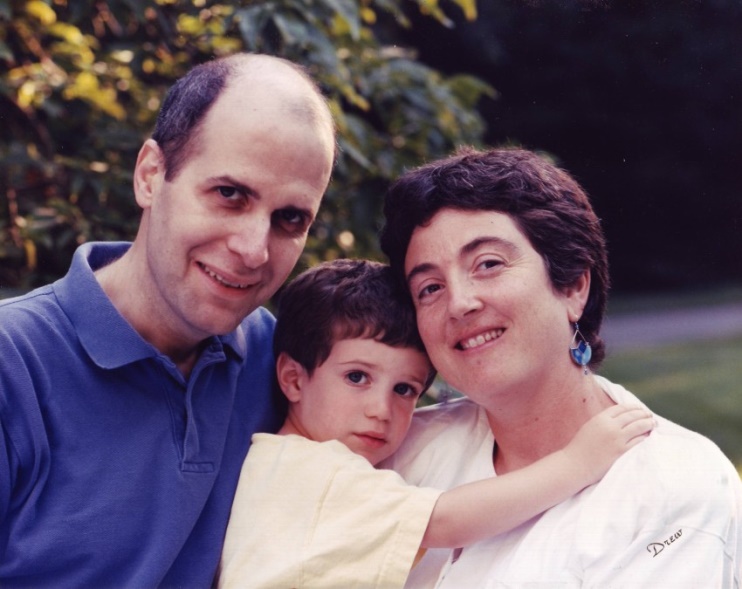 Photo courtesy The Schwartz Center
Compassion: a facilitator’s guide
Part of the DNA of Care programme
© NHS England and Pilgrim Projects
The DNA of Care
‘The intertwined relationship between patient care and staff well-being has been likened to the double helix. And so the stories we tell each other are like the DNA of care, transmitting information and shaping cultures, offering learning opportunities and, sometimes, healing.’
	Pip Hardy and Tony Sumner, 2016
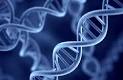 Compassion: a facilitator’s guide
Part of the DNA of Care programme
© NHS England and Pilgrim Projects
Two sides of the same coin
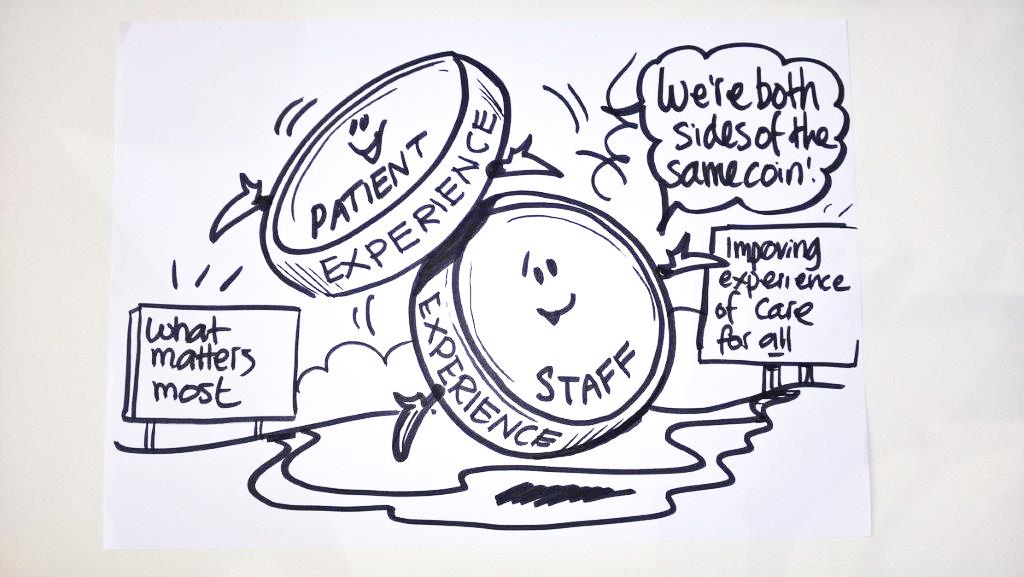 Staff experience drives patient experience.

‘Focusing on this relationship could be the most important move for the healthcare system to make.’
	Karen Deeny, 2017
Compassion: a facilitator’s guide
Part of the DNA of Care programme
© NHS England and Pilgrim Projects
Compassion for everyone
‘Both staff and patients need care, compassion and respect.’ 

Professor Michael West 2014
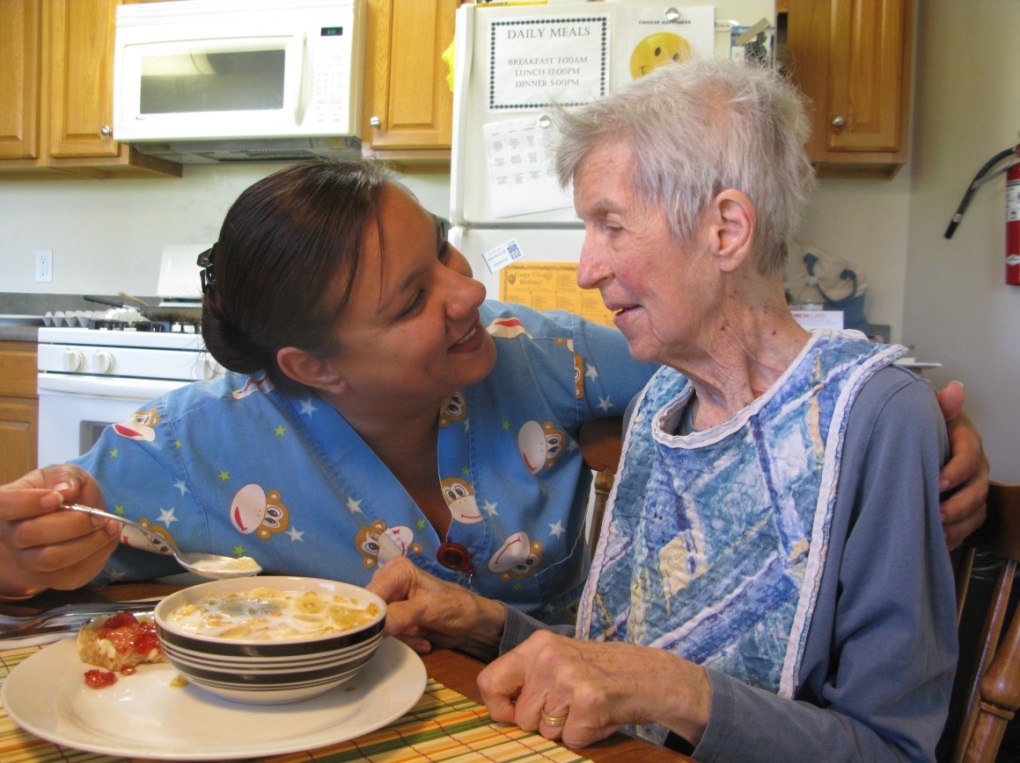 Photo © Pip Hardy
Compassion: a facilitator’s guide
Part of the DNA of Care programme
© NHS England and Pilgrim Projects
DNA of Care stories of compassion
Stay
Impermanence
Tears
Critical care
Making a difference
The wooden soldier
You can do this!
Touch
Time to care
Baby steps
Compassion: a facilitator’s guide
Part of the DNA of Care programme
© NHS England and Pilgrim Projects
Stay
www.patientvoices.org.uk/flv/1019pv384s.htm                 Rachel Scanlan 2016
Stay
Part of the DNA of Care programme
© NHS England and Pilgrim Projects
Impermanence
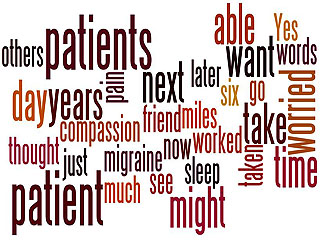 www.patientvoices.org.uk/flv/1028pv384s.htm             Natasha Curran 2016
Impermanence
Part of the DNA of Care programme
© NHS England and Pilgrim Projects
Tears
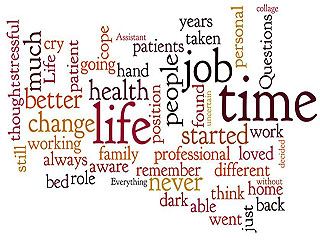 www.patientvoices.org.uk/flv/1008pv384s.htm                David Charlton 2016
Tears
Part of the DNA of Care programme
© NHS England and Pilgrim Projects
Critical care
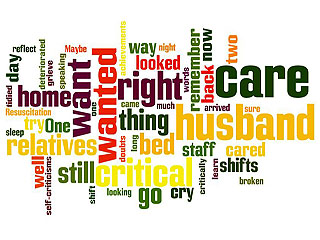 www.patientvoices.org.uk/flv/1011pv384s.htm                   Louise Samuel 2016
Critical  care
Part of the DNA of Care programme
© NHS England and Pilgrim Projects
Making a difference?
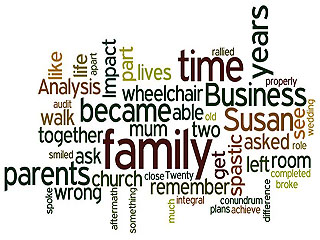 www.patientvoices.org.uk/flv/1012pv384s.htm                   Denise Jones 2016
Making a difference?
Part of the DNA of Care programme
© NHS England and Pilgrim Projects
The wooden soldier
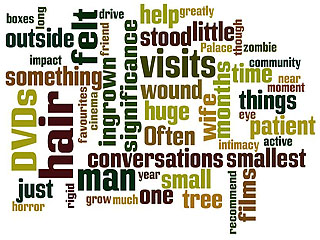 www.patientvoices.org.uk/flv/1015pv384s.htm                   Steven Yull 2016
The wooden soldier
Part of the DNA of Care programme
© NHS England and Pilgrim Projects
You can do this!
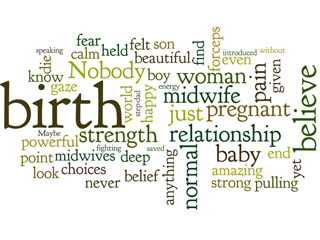 www.patientvoices.org.uk/flv/0996pv384s.htm                 Elaine Brand 2016
You can do this!
Part of the DNA of Care programme
© NHS England and Pilgrim Projects
Touch
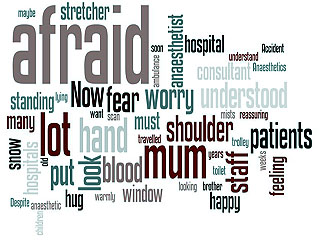 www.patientvoices.org.uk/flv/1006pv384s.htm       Damon Kamming 2016
Touch
Part of the DNA of Care programme
© NHS England and Pilgrim Projects
Time to care…
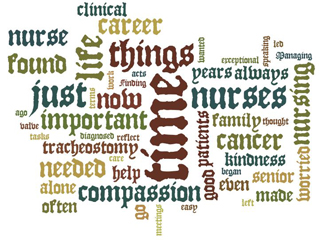 www.patientvoices.org.uk/flv/0998pv384s.htm Jacqueline Richardson 2016
Time to care…
Part of the DNA of Care programme
© NHS England and Pilgrim Projects
Baby steps
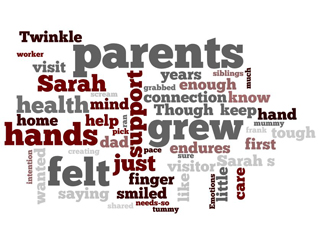 www.patientvoices.org.uk/flv/0997pv384s.htm                        Ann Pettit2016
Baby steps
Part of the DNA of Care programme
© NHS England and Pilgrim Projects
Questions for reflection
What do you understand by compassion?
How do you think these stories illustrate compassionate care?
In what ways (if at all) do these stories change your ideas about compassion?
In what ways do you show compassion for yourself? For your colleagues?
How far do you think compassionate care for patients relies on compassionate care for staff?
Compassion: a facilitator’s guide
Part of the DNA of Care programme
© NHS England and Pilgrim Projects
Questions for reflection
What three things does xx story focus your attention on, in terms of what you (or we) should do next?
Having seen xx story, what is the one thing you feel compelled to do immediately?
How do the DNA of Care stories capture the importance of asking all staff ‘what matters to you?’?
Compassion: a facilitator’s guide
Part of the DNA of Care programme
© NHS England and Pilgrim Projects
Questions for reflection
Which elements of compassion do the stories you have seen support the development of a compassionate culture?
How do the stories you have seen highlight the risks of not developing compassionate cultures? 
How can the DNA of Care stories help us to ‘rewrite the rule books’, to make more personal connections and have the courage to embrace vulnerability?
Compassion: a facilitator’s guide
Part of the DNA of Care programme
© NHS England and Pilgrim Projects